НЕЗАВИСИМАЯ ОЦЕНКА КАЧЕСТВА УСЛОВИЙ ОКАЗАНИЯ УСЛУГ ОРГАНИЗАЦИЯМИ ДОШКОЛЬНОГО ОБРАЗОВАНИЯ
Ведущий спикер: Гартман Вячеслав Владимирович, начальник отдела проведения НОК ООО «Центр гуманитарных, социально-экономических и политических исследований-2»
ООО «ГЭПИЦентр-2»
1
Перечень вопросов вебинара
Основания проведения НОК
Критерии НОК
Методы сбора данных для проведения НОК
Методическое сопровождение
Вопросы-ответы участников вебинара
2
НОРМАТИВНАЯ ПРАВОВАЯ БАЗА ПО ОСУЩЕСТВЛЕНИЮ НЕЗАВИСИМОЙ ОЦЕНКИ КАЧЕСТВА
Законодательное регулирование проведения НОК закреплено в ст. 95.2 Федерального закона от 29 декабря 2012 года № 273-ФЗ «Об образовании в Российской Федерации»



Сбор и обобщение информации о качестве услуг организаций образования на территории Российской Федерации регламентированы Правилами сбора и обобщения информации о качестве условий оказания услуг организациями в сфере культуры, охраны здоровья, образования, социального обслуживания и федеральными учреждениями медико-социальной экспертизы, утвержденными постановлением Правительства Российской Федерации от 31 мая 2018 г.
3
НОРМАТИВНАЯ ПРАВОВАЯ БАЗА ПО ОСУЩЕСТВЛЕНИЮ НЕЗАВИСИМОЙ ОЦЕНКИ КАЧЕСТВА
Расчет показателей, характеризующих общие критерии оценки качества условий оказания услуг организациями образования, осуществляется на основании Единого порядка расчета показателей, утвержденного Приказом Министерства труда и социальной защиты Российской Федерации от 31 мая 2018 г. № 344н.

Выявление и обобщение мнения граждан о качестве условий оказания услуг организациями образования проводится в соответствии с Методикой, утвержденной Приказом Министерства труда и социальной защиты Российской Федерации от 30 октября 2018 г. № 675н.
4
МЕТОДОЛОГИЯ ИССЛЕДОВАНИЯ
ЗАЧЕМ ПРОВОДИТЬ НОК?

Цели НОК:
получение информации о качестве условий оказания услуг организациями;
повышение качества деятельности учреждений.

Задачи НОК:
определение значения показателей, характеризующих общие критерии оценки качества условий оказания услуг организациями в сфере образования, а именно: 
- показателей, характеризующих открытость и доступность информации об организации;
- показателей, характеризующих комфортность условий предоставления услуг;
- показателей, характеризующих доступность услуг для инвалидов;
- показателей, характеризующих доброжелательность, вежливость работников организации;
- показателей, характеризующих удовлетворенность условиями оказания услуг;
обобщение и анализ полученных значений показателей, характеризующих общие критерии оценки качества условий оказания услуг организациями в сфере образования;
разработка предложений по повышению качества условий оказания услуг организациями; 
подготовка информации для общественного обсуждения и размещения (публикации) на официальном сайте www.bus.gov.ru.
5
Критерии и показатели оценки качества условий оказания услуг организациями
6
КРИТЕРИЙ I. Открытость и доступность информации об организации
7
КРИТЕРИЙ I. Открытость и доступность информации об организации
8
КРИТЕРИЙ I. Открытость и доступность информации об организации
Информация в соответствии с приказом Рособрнадзора от 14 августа 2020 г. № 831 «Об утверждении Требований  к  структуре  официального  сайта  образовательной  организации  в  информационно-телекоммуникационной сети  «Интернет» и формату представления информации»
Методические рекомендации к единому порядку расчета показателей независимой оценки качества условий  осуществления образовательной деятельности организациями, осуществляющими образовательную деятельность по основным общеобразовательным программам, образовательным программам среднего профессионального образования, основным программам профессионального обучения, дополнительным общеобразовательным программам от 18.04.2022 года
9
КРИТЕРИЙ I. Открытость и доступность информации об организации
10
КРИТЕРИЙ II. Комфортность условий предоставления услуг
11
КРИТЕРИЙ II. Комфортность условий предоставления услуг
12
КРИТЕРИЙ III. Доступность услуг для инвалидов
13
КРИТЕРИЙ III. Доступность услуг для инвалидов
14
КРИТЕРИЙ III. Доступность услуг для инвалидов
15
КРИТЕРИЙ IV. Доброжелательность, вежливость 
работников организаций
16
КРИТЕРИЙ V. Удовлетворенность условиями оказания услуг
17
МЕТОДОЛОГИЯ ИССЛЕДОВАНИЯ
Методы сбора первичной информации:

Для выявления мнения получателей услуг:
анкетирование получателей услуг - письменная форма опроса, включая онлайн опрос по анкете, размещенной в информационно-телекоммуникационной сети «Интернет», (при необходимости на бумажных носителях в помещениях организаций).

Для изучения открытой информации о деятельности организаций и условиях предоставления услуг:
метод наблюдения - сбор информации о деятельности организаций, размещенной на общедоступных информационных ресурсах; а также фиксация условий комфортного предоставления услуг в организации
контент-анализ официальных сайтов организаций на предмет наличия или отсутствия материалов/ единиц информации в соответствии с требованиями нормативных правовых актов к содержанию общедоступных информационных ресурсов таких организаций.
18
МЕТОДОЛОГИЯ ИССЛЕДОВАНИЯ
Анкетирование
Механизм (технология) отбора респондентов.
Объем выборочной совокупности респондентов (численность получателей услуг, подлежащих опросу) для выявления мнения граждан сформирован в соответствии с Методикой выявления и обобщения мнения граждан о качестве условий оказания услуг организациями в сфере культуры, охраны здоровья, образования, социального обслуживания и федеральными учреждениями медико-социальной экспертизы, утвержденной приказом Минтруда России от 30 октября 2018 г. № 675н, для каждой организации в зависимости от общей численности получателей услуг в данной организации.
Рекомендуемый объем выборочной совокупности респондентов согласно Методике составляет 40% от объема генеральной совокупности, но не более 600 респондентов в одной организации.
19
МЕТОДОЛОГИЯ ИССЛЕДОВАНИЯ
Анкетирование
Анкеты заполняются получателями услуг, желающими выразить свое мнение о качестве образовательной деятельности организации.

Респондентами являются: 
родители (законные представители) обучающихся в образовательных организациях, подлежащих НОК


В каждой образовательной организации должно быть опрошено:
не менее 40% от численности воспитанников, но не более 600 чел. При возможности следует привлечь к анкетированию всех родителей.

Распределение выборочной совокупности будет доступно по ссылке:

https://docs.google.com/spreadsheets/d/12OpCQHbRUEeYeK7N42dtqlOtJ5_Svpexu_IqoeX_D_0/edit#gid=0
20
МЕТОДОЛОГИЯ ИССЛЕДОВАНИЯ
Анкетирование
Опрос получателей услуг

период проведения: 
10 июля – 05 августа 2022
Необходимо разместить на официальном сайте Вашей организации, в группах в социальных сетях и в мессенджерах
По запросу на почту  nok2@gepicentr.ru высылается бланк для анкетирования на бумаге (при отсутствии доступа в Интернет)
21
МЕТОДОЛОГИЯ ИССЛЕДОВАНИЯ
Анкетирование
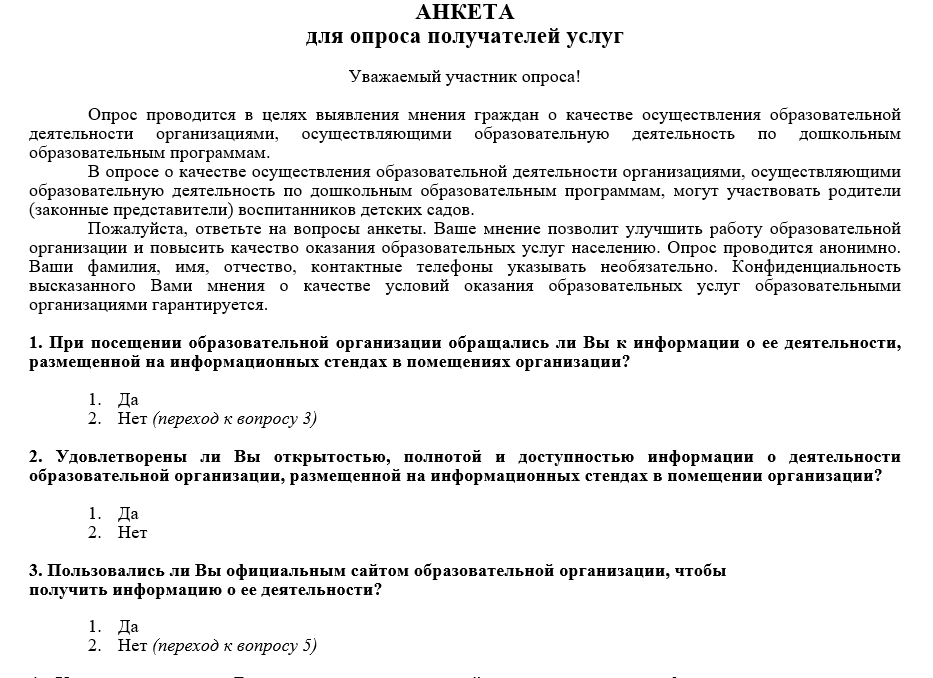 Анкета на бумажных носителях
22
МЕТОДОЛОГИЯ ИССЛЕДОВАНИЯ
Онлайн анкетирование
Онлайн анкетирование будет проходить по ссылке: nok_gepicentr.ru/
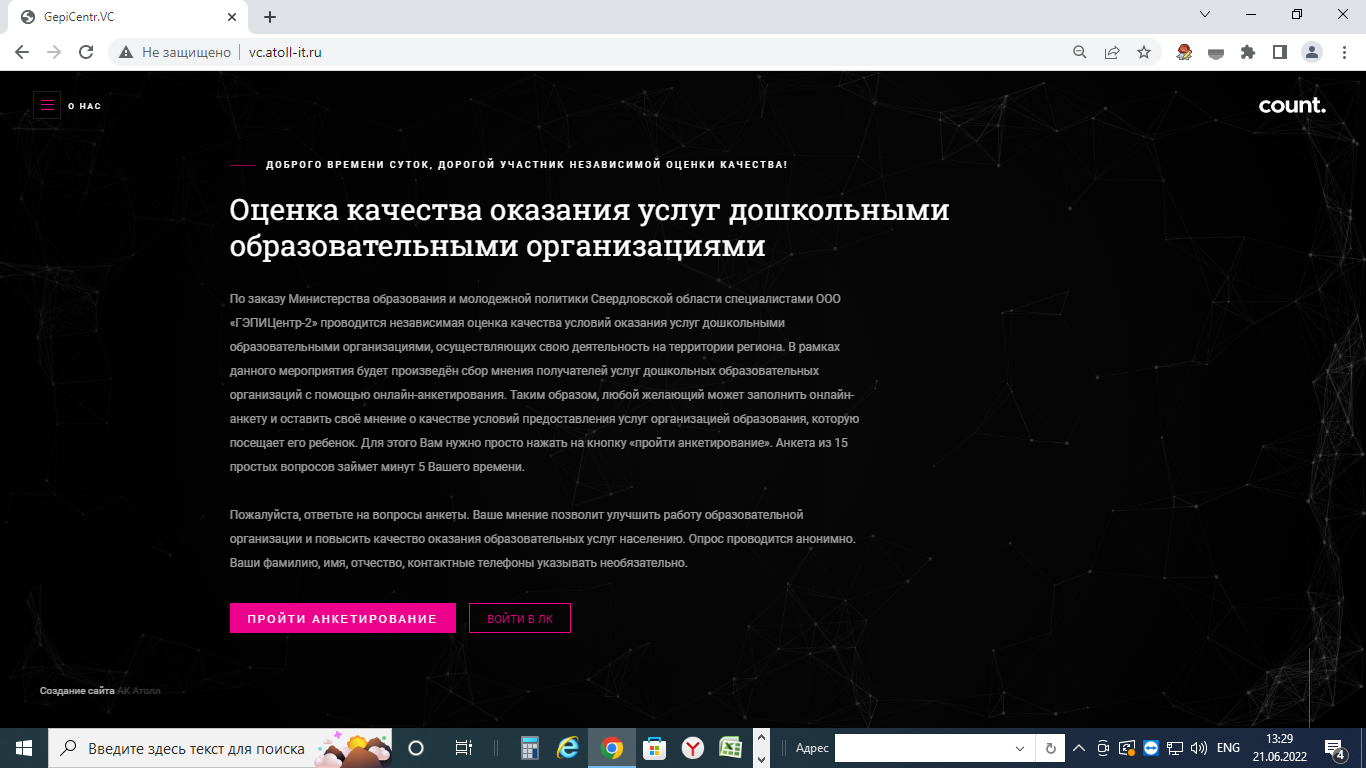 Подробные инструкции по онлайн анкетированию будут доступны на сайте Министерства образования и молодежной политики Свердловской области (раздел сайта: «Независимая оценка качества условий оказания услуг»), а также разосланы со всеми методическими материалами
23
МЕТОДОЛОГИЯ ИССЛЕДОВАНИЯ
Онлайн анкетирование
Онлайн анкетирование будет проходить по ссылке: nok_gepicentr.ru/
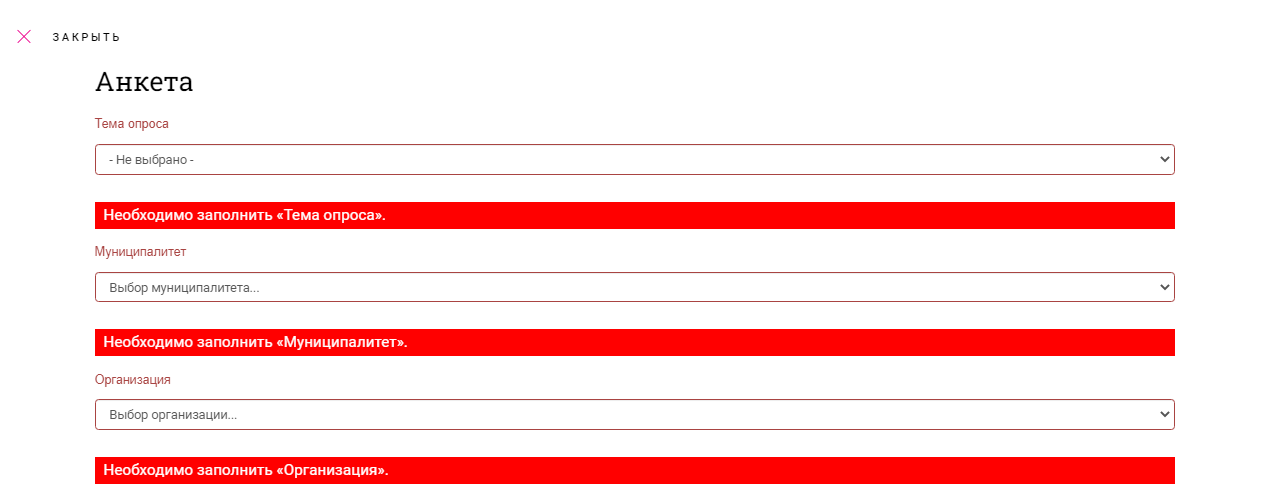 24
МЕТОДОЛОГИЯ ИССЛЕДОВАНИЯ
Онлайн анкетирование
Онлайн анкетирование будет проходить по ссылке: nok_gepicentr.ru/
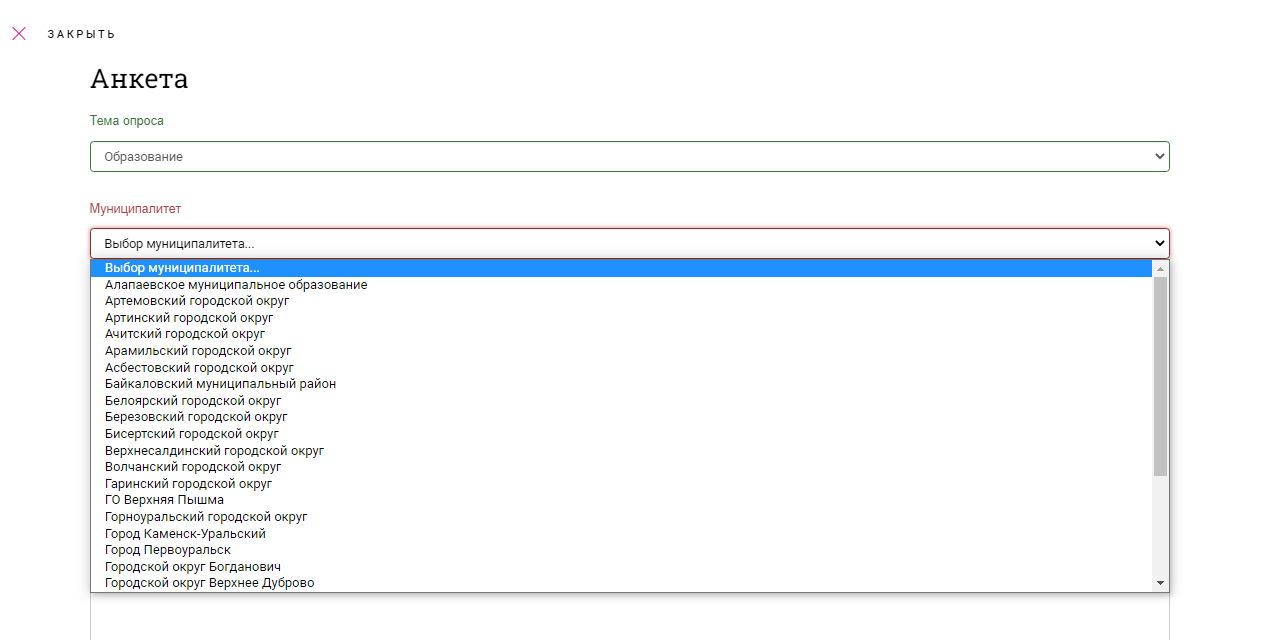 25
МЕТОДОЛОГИЯ ИССЛЕДОВАНИЯ
Онлайн анкетирование
Онлайн анкетирование будет проходить по ссылке: nok_gepicentr.ru/
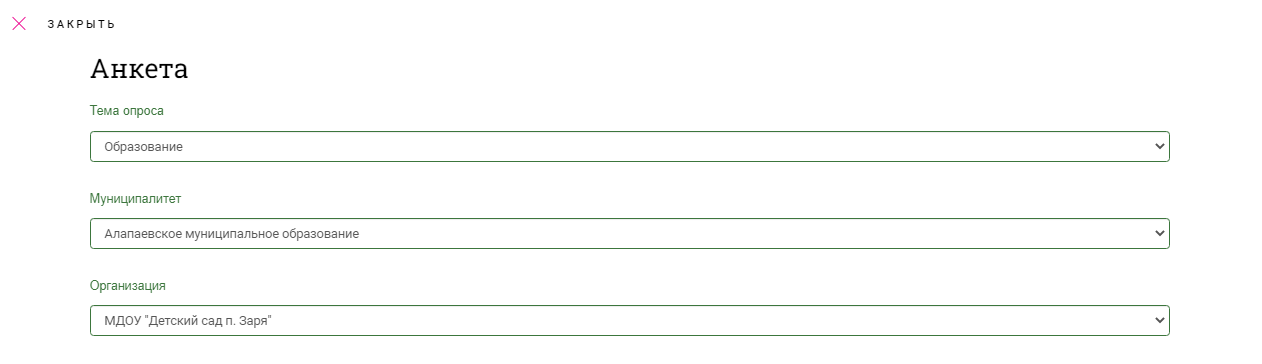 26
МЕТОДОЛОГИЯ ИССЛЕДОВАНИЯ
метод наблюдения
Для изучения открытой информации о деятельности организаций и условиях предоставления услуг будут организованны выезды в организации:
период проведения выездов представителей Оператора НОК: 
1 июля – 05 августа 2022 года
График выездов согласовывается с руководителем образовательной организацией и ее учредителем (в обязательном порядке минимум за сутки до визита).
График выездов экспертов также доступен по ссылке: https://docs.google.com/spreadsheets/d/15iHhBrzYD37a7VnLPxh9F7swiDoiI9PfzCABQLYGu7M/edit?usp=sharing

Предварительная информация о выездах представлена в разрезе МО. Дополнительно будут высланы даты визитов в каждую организацию, а также размещены в данной «Гугл таблице»
27
МЕТОДОЛОГИЯ ИССЛЕДОВАНИЯ
метод наблюдения
Для изучения открытой информации о деятельности организаций и условиях предоставления услуг будут организованны выезды в организации.
Допуск представителей Оператора НОК в образовательную организацию, должен осуществляться исключительно после термометрии и без признаков острого респираторного заболевания. При посещении образовательной организации представитель Оператора НОК должен иметь при себе средства индивидуальной защиты (маски, перчатки, антисептические средства для обработки рук и пр.) 

(ПРИ ДЕЙСТВИИ НА ТЕРРИТОРИИ МО ОГРАНИЧЕНИЙ)
28
МЕТОДОЛОГИЯ ИССЛЕДОВАНИЯ
метод наблюдения
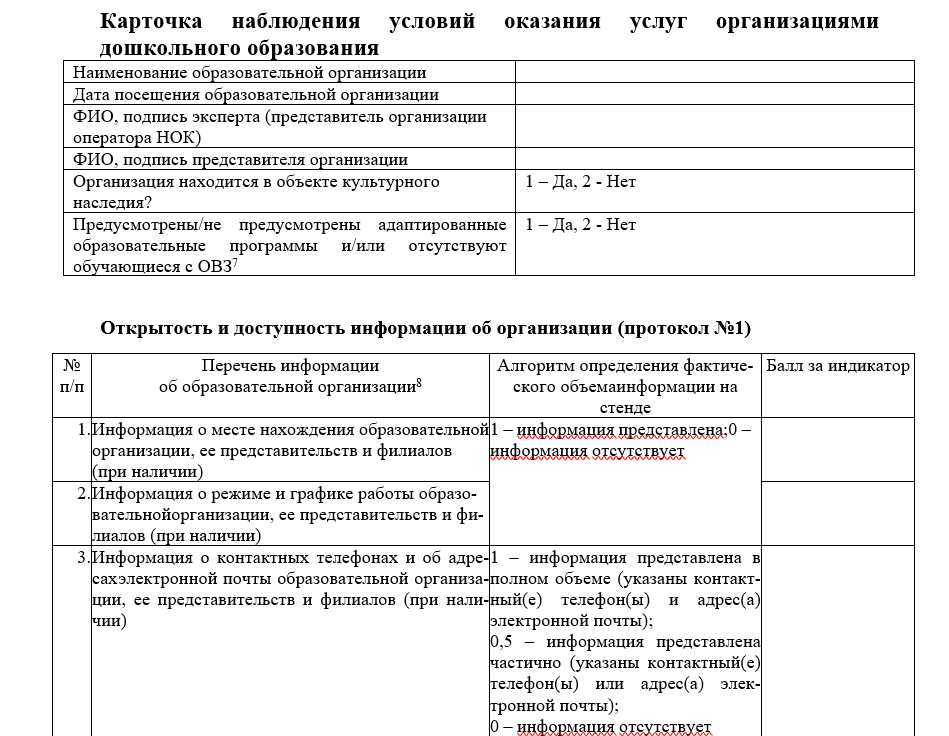 Заполнение Протокола наблюдения при визите представителя Оператора НОК в организацию
Протокол №1
29
МЕТОДОЛОГИЯ ИССЛЕДОВАНИЯ
метод наблюдения
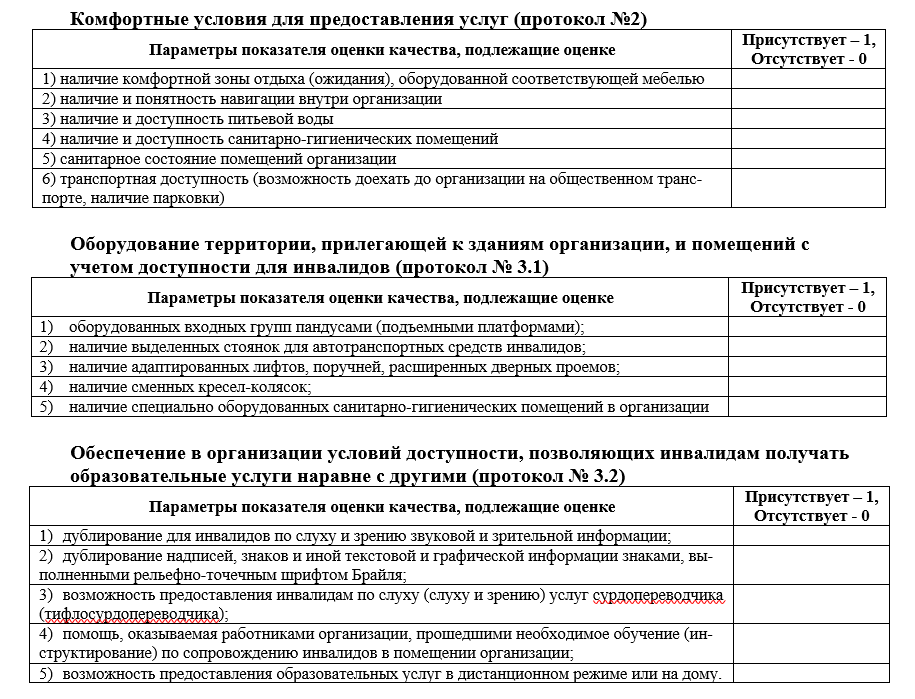 Заполнение Протокола наблюдения при визите представителя Оператора НОК в организацию
Протокол №2-3
30
МЕТОДОЛОГИЯ ИССЛЕДОВАНИЯ
метод наблюдения
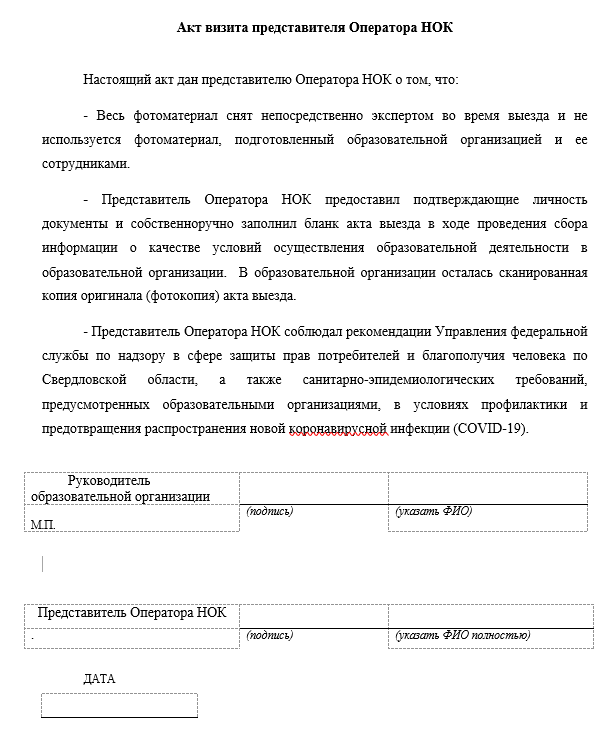 Акт визита представителя Оператора НОК
31
МЕТОДОЛОГИЯ ИССЛЕДОВАНИЯ
метод наблюдения
РАБОТА С СИСТЕМОЙ ОНЛАЙН АНКЕТИРОВАНИЯ 
Для сбора и систематизации получаемых данных Оператором НОК была разработана система онлайн анкетирования (далее - Платформа)
Руководители ОО, а также учредители ОО смогут ознакомиться в своих Личных кабинетах с первичными результатами сбора информации
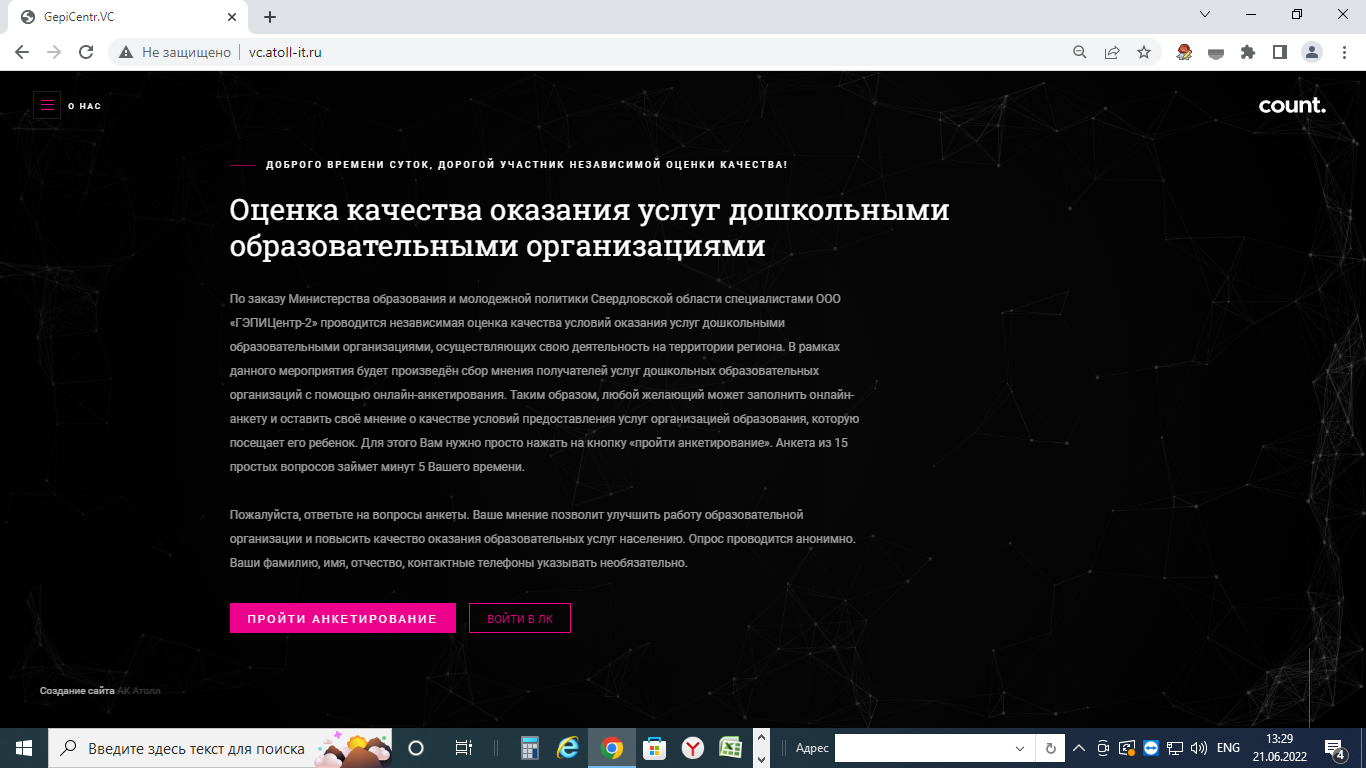 32
МЕТОДОЛОГИЯ ИССЛЕДОВАНИЯ
метод наблюдения
РАБОТА С СИСТЕМОЙ ОНЛАЙН АНКЕТИРОВАНИЯ 

Для регистрации личных кабинетов Вам необходимо: 

Написать нам на адрес nok2@gepicentr.ru запрос на регистрацию ЛК. В запросе обязательно нужно указать представителем какой организации Вы являетесь. Для представителей уполномоченных органов в муниципалитетах необходимо указать название своего МО и организации которые Вы будете отслеживать.  
В ответ на Ваш запрос сотрудники Оператора НОК отправят логин и пароль для входа в личный кабинет.

Подробная инструкция по регистрации и работе с Платформой будет направленна участникам НОК в период с 01.07 по 05.07.2022
33
МЕТОДОЛОГИЯ ИССЛЕДОВАНИЯ
Контент-анализ
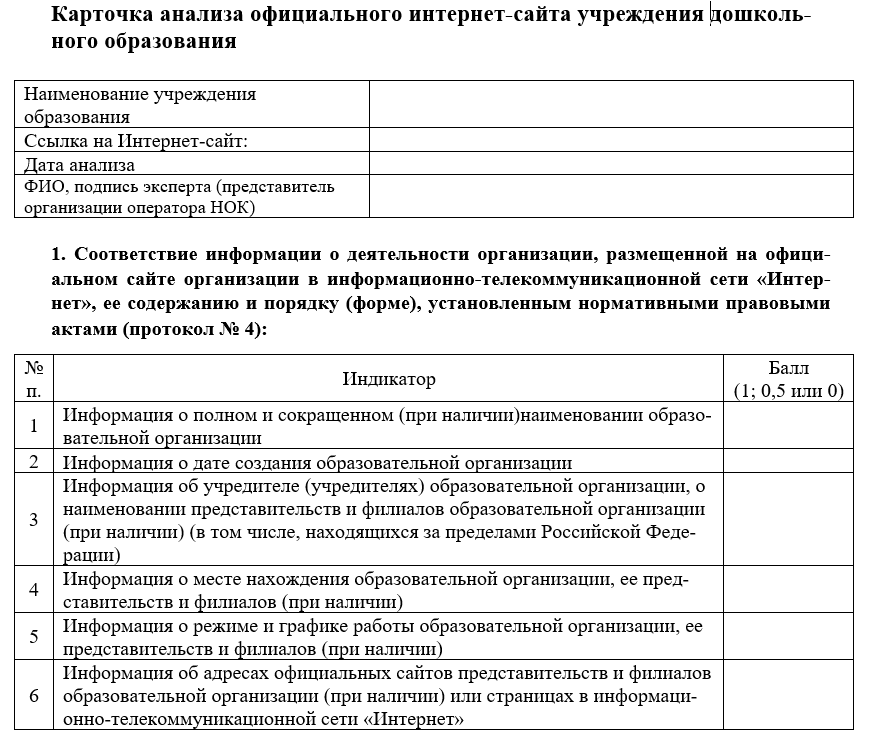 Мониторинг официального сайта организации образования
34
МЕТОДОЛОГИЯ ИССЛЕДОВАНИЯ
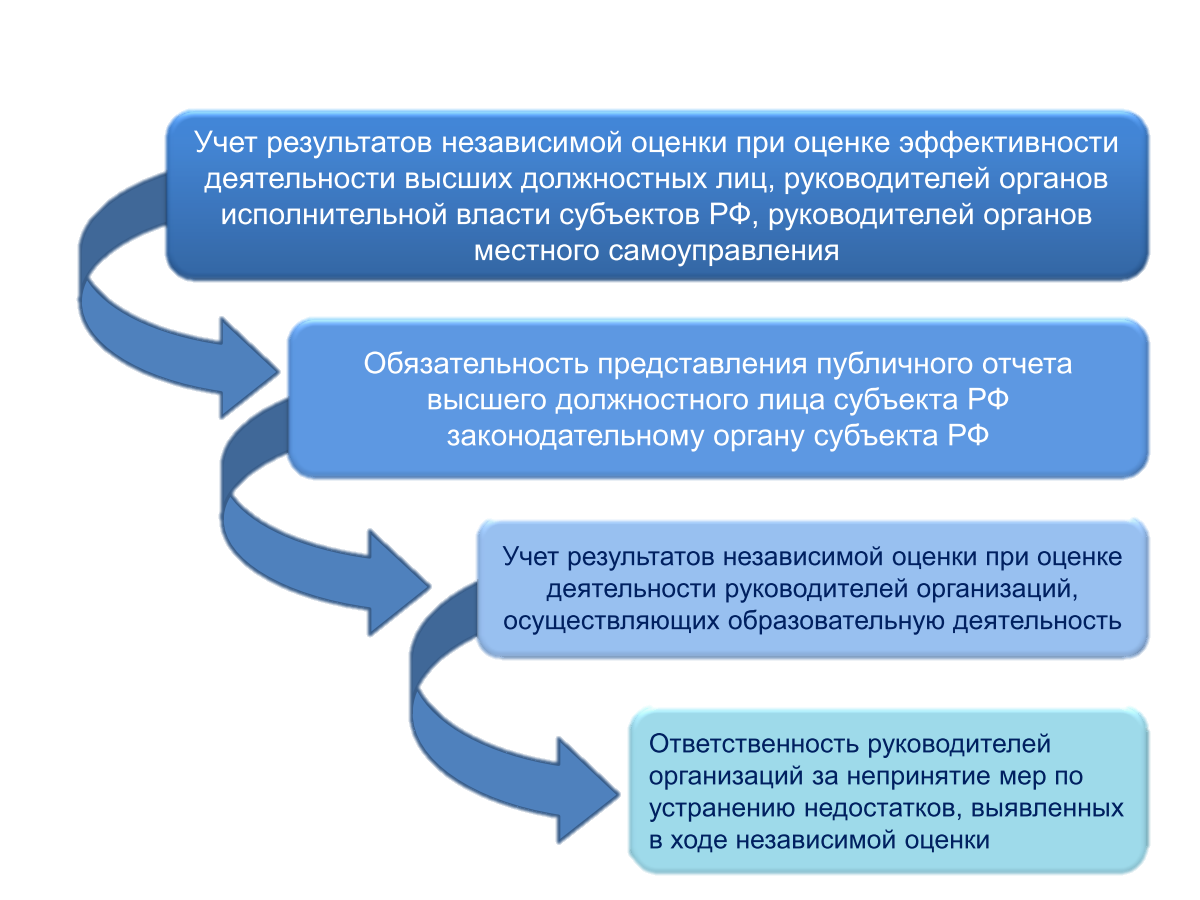 35
МЕТОДОЛОГИЯ ИССЛЕДОВАНИЯ
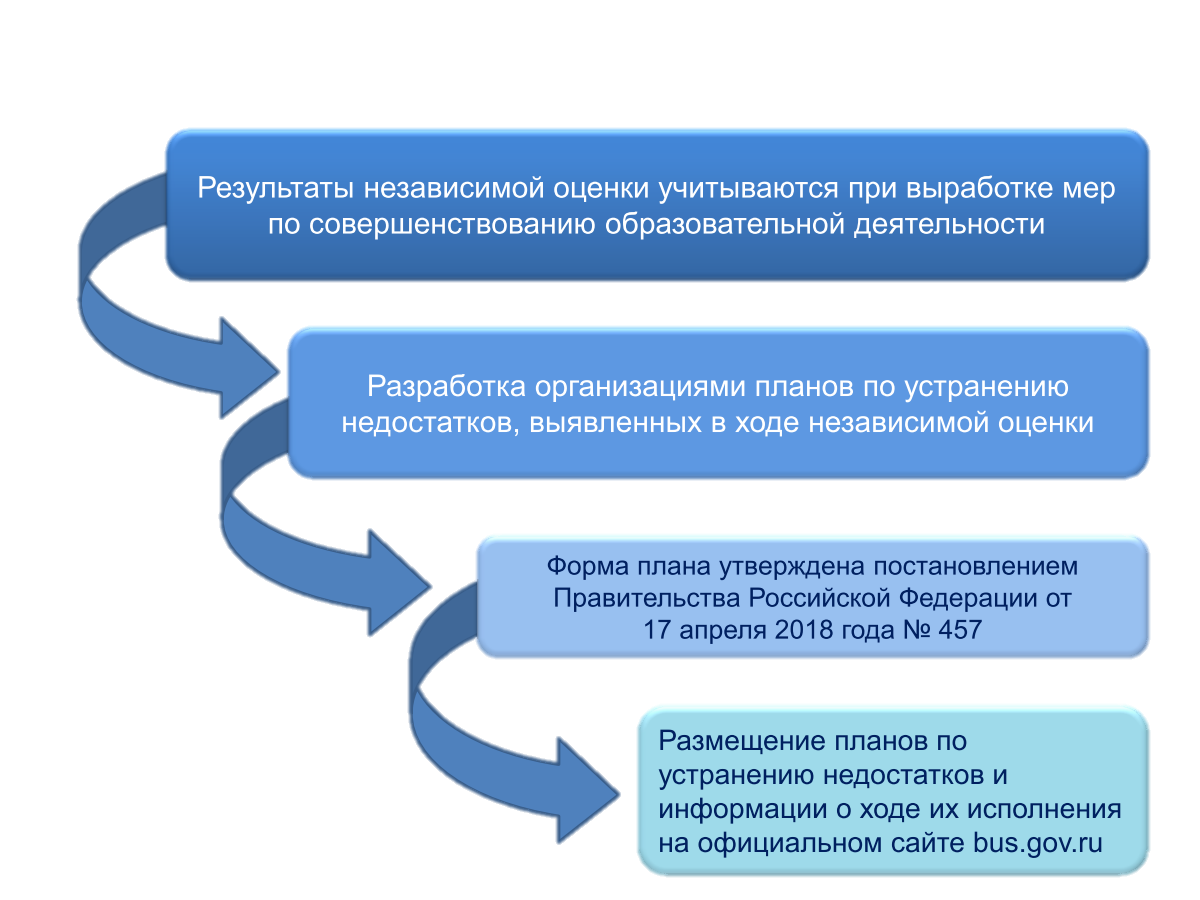 36
МЕТОДОЛОГИЯ ИССЛЕДОВАНИЯ
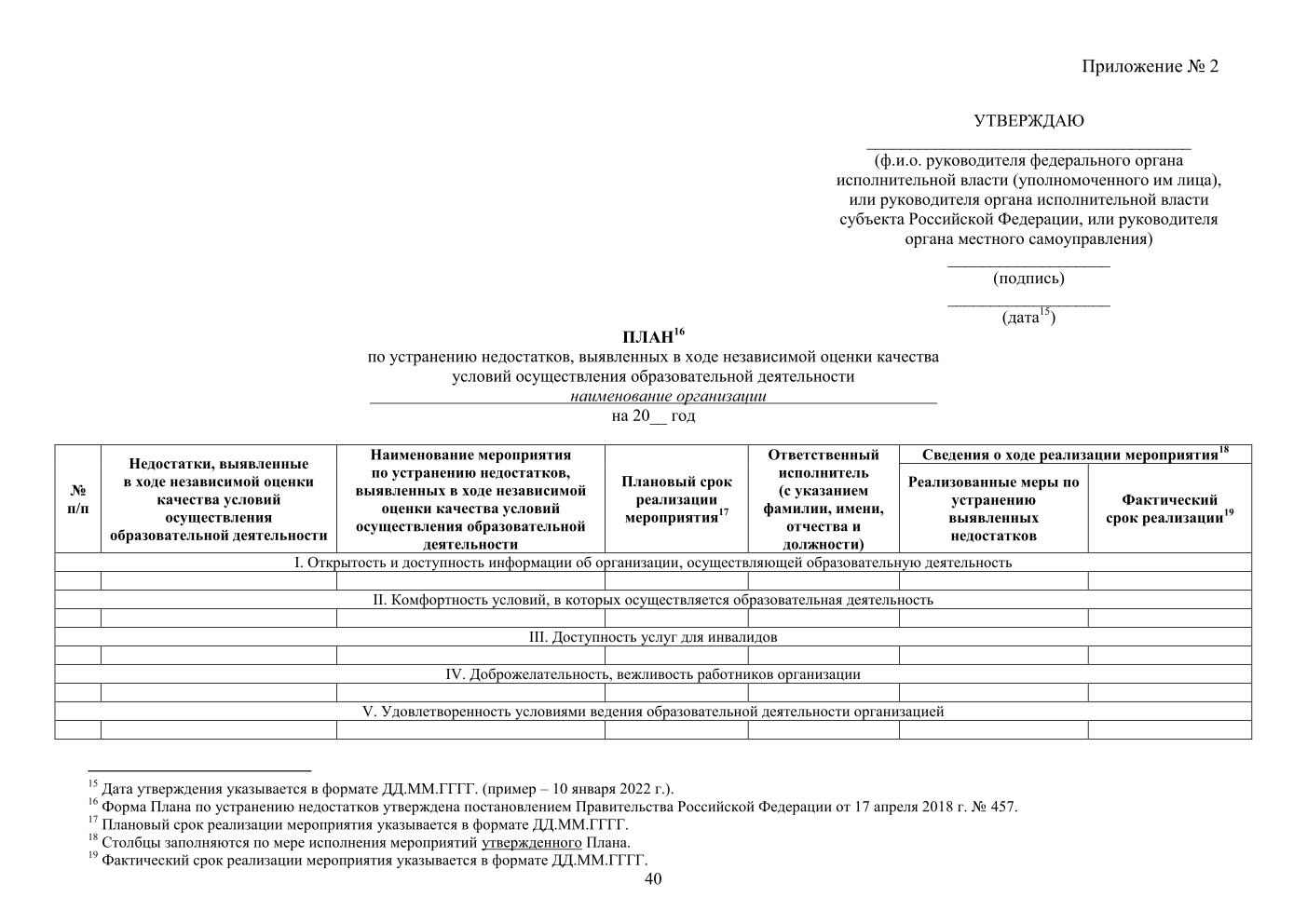 37
МЕТОДИЧЕСКОЕ СОПРОВОЖДЕНИЕ
В рамках проведения НОК в Свердловской области Оператор организовал выделенный адрес эл. почты, горячую линию. Разработаны методические и справочные материалы. А также актуальная информация по вопросам НОК будет размещаться на сайте Министерства образования и молодежной политики Свердловской области в подразделе «Независимая оценка качества в 2022 году».

ГОРЯЧАЯ ЛИНИЯ 
8 800 201 48 71 (БЕСПЛАТНО)


ЭЛЕКТРОННАЯ ПОЧТА
nok2@gepicentr.ru


Вся необходимая информация будет разослана до 05.07.2022, а также опубликована на сайте Министерство образования и молодежной политики Свердловской области
38
СПАСИБО ЗА ВНИМАНИЕ


ЕСЛИ У ВАС ЕСТЬ ВОПРОСЫ, ТО ВЫ МОЖЕТЕ ЗАДАТЬ ИХ СЕЙЧАС ИЛИ ОТПРАВИТЬ НА ЭЛЕКТРОННУЮ ПОЧТУ

nok2@gepicentr.ru
39